Agency Quarterly Workforce Impact Survey 2023 Quarter 4
Wednesday, February 21, 2024
154
Total Responses
Date Created: Wednesday, January 17, 2024
Complete Responses: 154
Q4: From the period of October 1, 2023-December 31, 2023, were you able to take on new referrals?
Answered: 128   Skipped: 26
Q4: From the period of October 1, 2023-December 31, 2023, were you able to take on new referrals?
Answered: 128   Skipped: 26
Q5: From the period of October 1, 2023-December 31, 2023, please select all of the statements that apply to your ability to take on new referrals in each service line. If your agency does not provide a given service, please select "Not Offered."
Answered: 122   Skipped: 32
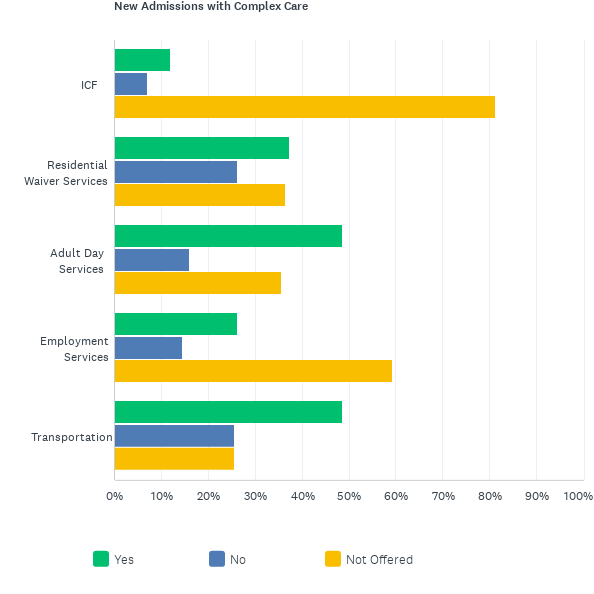 Q5: From the period of October 1, 2023-December 31, 2023, please select all of the statements that apply to your ability to take on new referrals in each service line. If your agency does not provide a given service, please select "Not Offered."
Answered: 122   Skipped: 32
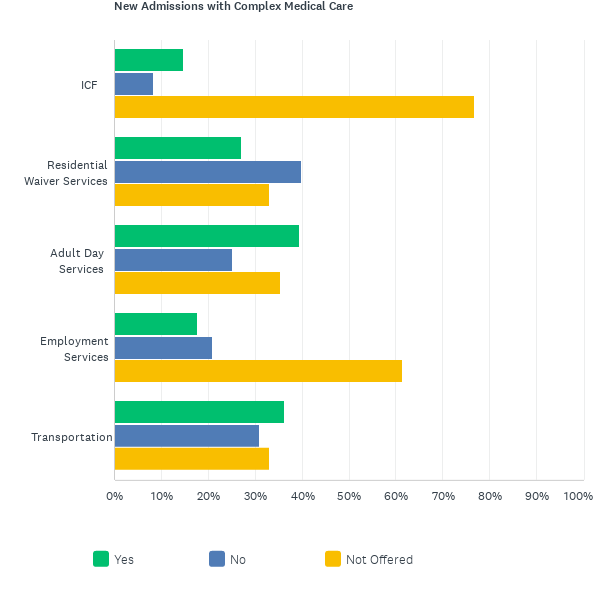 Q5: From the period of October 1, 2023-December 31, 2023, please select all of the statements that apply to your ability to take on new referrals in each service line. If your agency does not provide a given service, please select "Not Offered."
Answered: 122   Skipped: 32
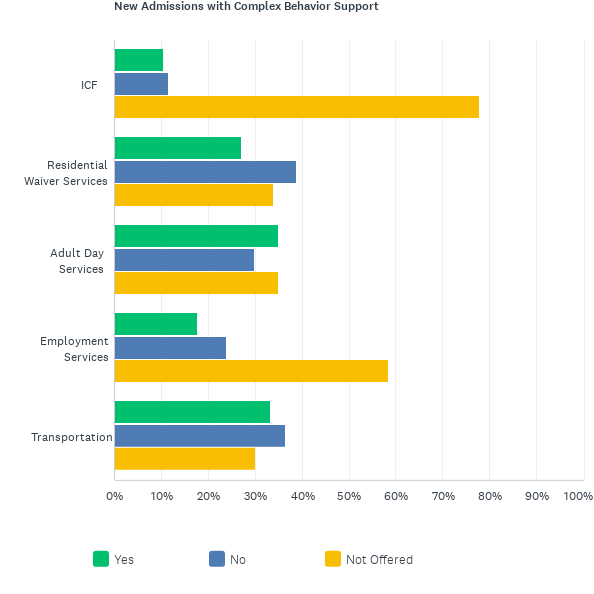 Q5: From the period of October 1, 2023-December 31, 2023, please select all of the statements that apply to your ability to take on new referrals in each service line. If your agency does not provide a given service, please select "Not Offered."
Answered: 122   Skipped: 32
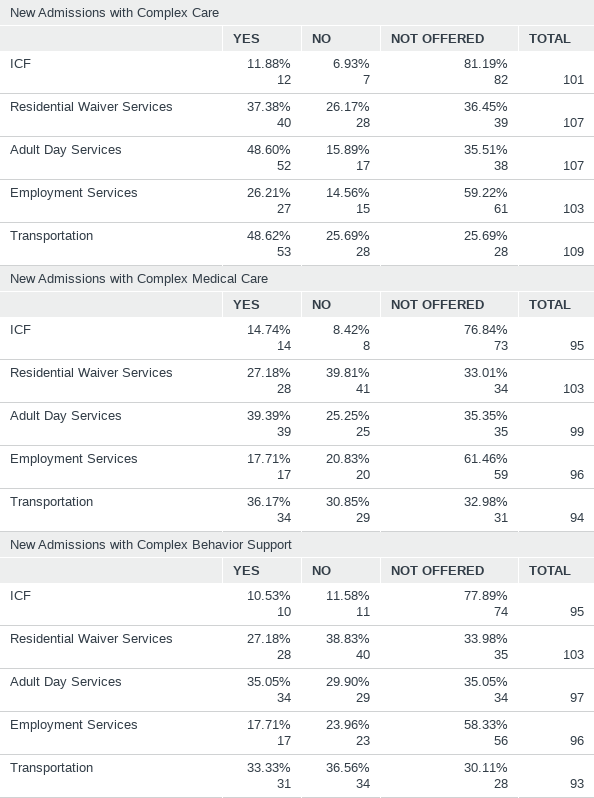 Q6: From the period of October 1, 2023-December 31, 2023, did you serve notice/discharge people you serve primarily as a result of staffing shortages?
Answered: 122   Skipped: 32
Q6: From the period of October 1, 2023-December 31, 2023, did you serve notice/discharge people you serve primarily as a result of staffing shortages?
Answered: 122   Skipped: 32
Q7: From the period of October 1, 2023-December 31, 2023, did you serve notice/discharge people you serve primarily as a result of staffing shortages? If your agency does not provide a given service, please select with "Not Offered."
Answered: 110   Skipped: 44
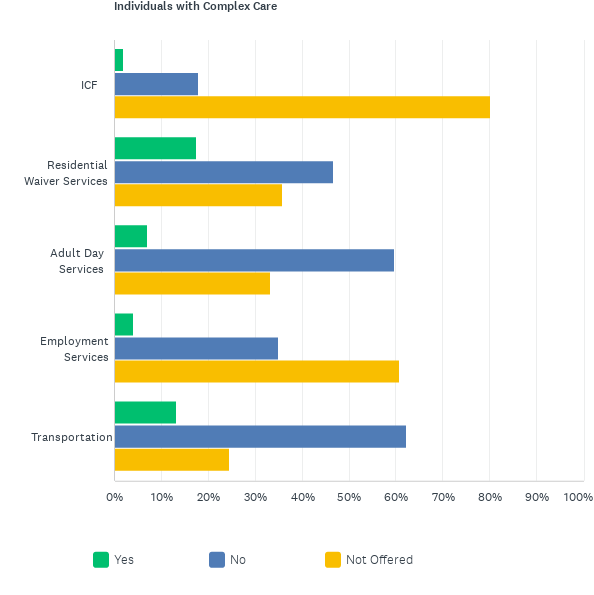 Q7: From the period of October 1, 2023-December 31, 2023, did you serve notice/discharge people you serve primarily as a result of staffing shortages? If your agency does not provide a given service, please select with "Not Offered."
Answered: 110   Skipped: 44
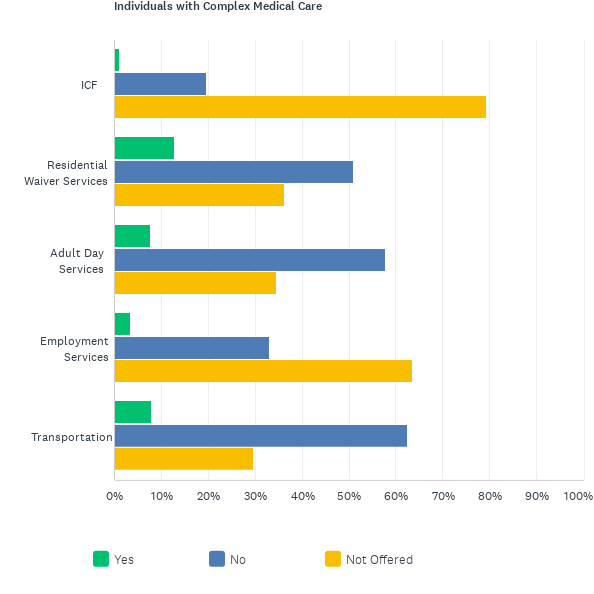 Q7: From the period of October 1, 2023-December 31, 2023, did you serve notice/discharge people you serve primarily as a result of staffing shortages? If your agency does not provide a given service, please select with "Not Offered."
Answered: 110   Skipped: 44
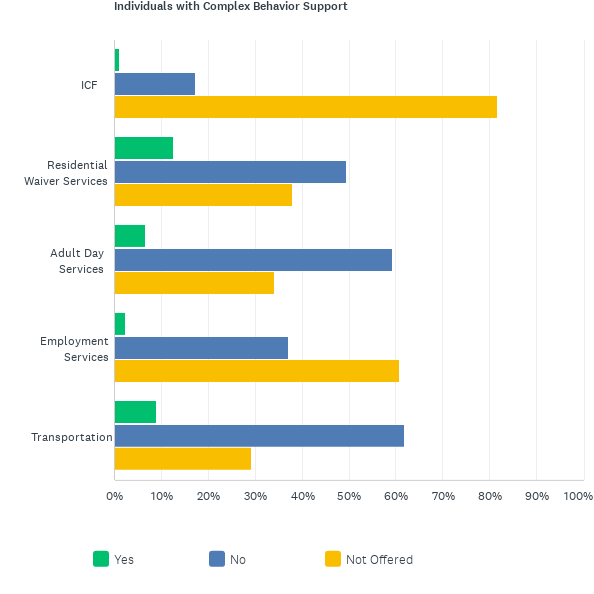 Q7: From the period of October 1, 2023-December 31, 2023, did you serve notice/discharge people you serve primarily as a result of staffing shortages? If your agency does not provide a given service, please select with "Not Offered."
Answered: 110   Skipped: 44
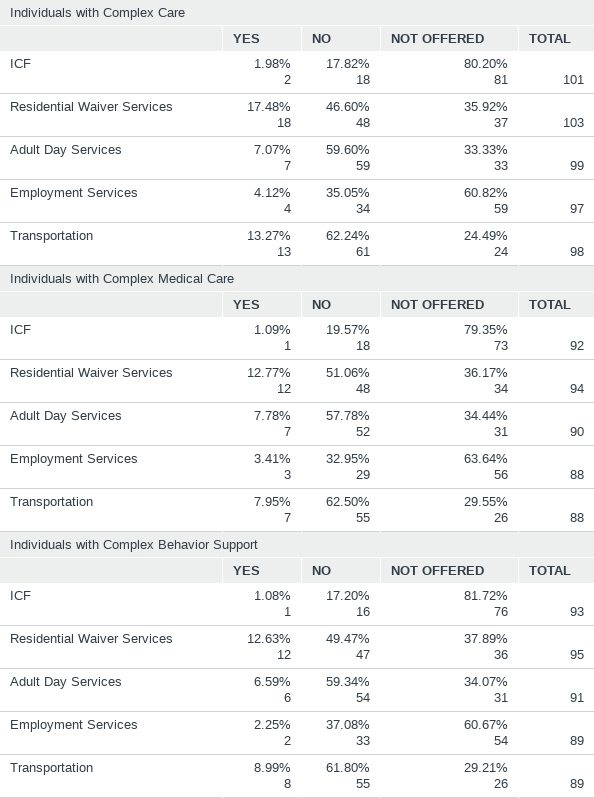 Q8: From the period of October 1, 2023-December 31, 2023, about how many people did you serve notice to or discharge as a result of staffing shortage? If your agency does not provide a given service, please select "Service Not Offered."
Answered: 118   Skipped: 36
Q8: From the period of October 1, 2023-December 31, 2023, about how many people did you serve notice to or discharge as a result of staffing shortage? If your agency does not provide a given service, please select "Service Not Offered."
Answered: 118   Skipped: 36
Q9: From the period of October 1, 2023-December 31, 2023, please select the statement that best matches your staffing capacity in each service. If your agency does not provide a given service, please select "Service Not Offered."
Answered: 118   Skipped: 36
Q9: From the period of October 1, 2023-December 31, 2023, please select the statement that best matches your staffing capacity in each service. If your agency does not provide a given service, please select "Service Not Offered."
Answered: 118   Skipped: 36
Q10: From October 1, 2023 to December 31, 2023, how do you feel your agency's overall ability to provide quality in all of your agency's DD services was impacted?
Answered: 114   Skipped: 40
Q10: From October 1, 2023 to December 31, 2023, how do you feel your agency's overall ability to provide quality in all of your agency's DD services was impacted?
Answered: 114   Skipped: 40